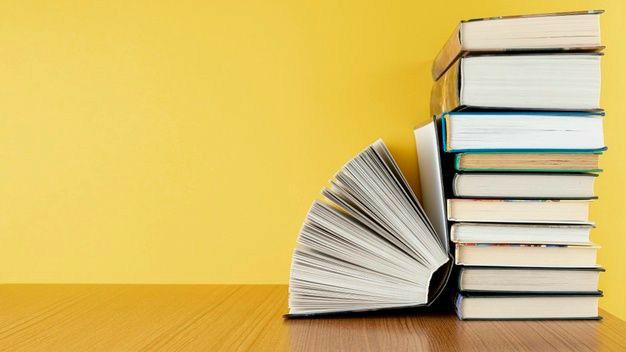 НЕЗАВИСНИ ПАДЕЖИ
Падеже дијелимо на:
Независне
Зависне
Номинатив
Вокатив
Генитив
Датив
Акузатив
Инструментал 
Локатив
Падежни облици именских ријечи могу да имају сљедеће функције:
Субјекта;
Предикатива (именског дијела предиката);
Правог или неправог објекта;
Атрибута и
Прилошке одредбе.
Номинатив
Номинатив као независни падеж може да има двије функције:
2. функцију предикатива
1. функцију граматичког субјекта
Функција граматичког субјекта
Основно значење номинатива је именовање појмова као вршиоца
радње или носиоца особине и управо тако номинатив врши функцију субјекта.
Примјери:
Врши
 радњу
Марко је много радио.  

Играчка је нова.

Ана је паметна.
Ко је радио?
Марко
Каква је играчка?
Каква је Ана?
Нова
Паметна
Носи 
особину
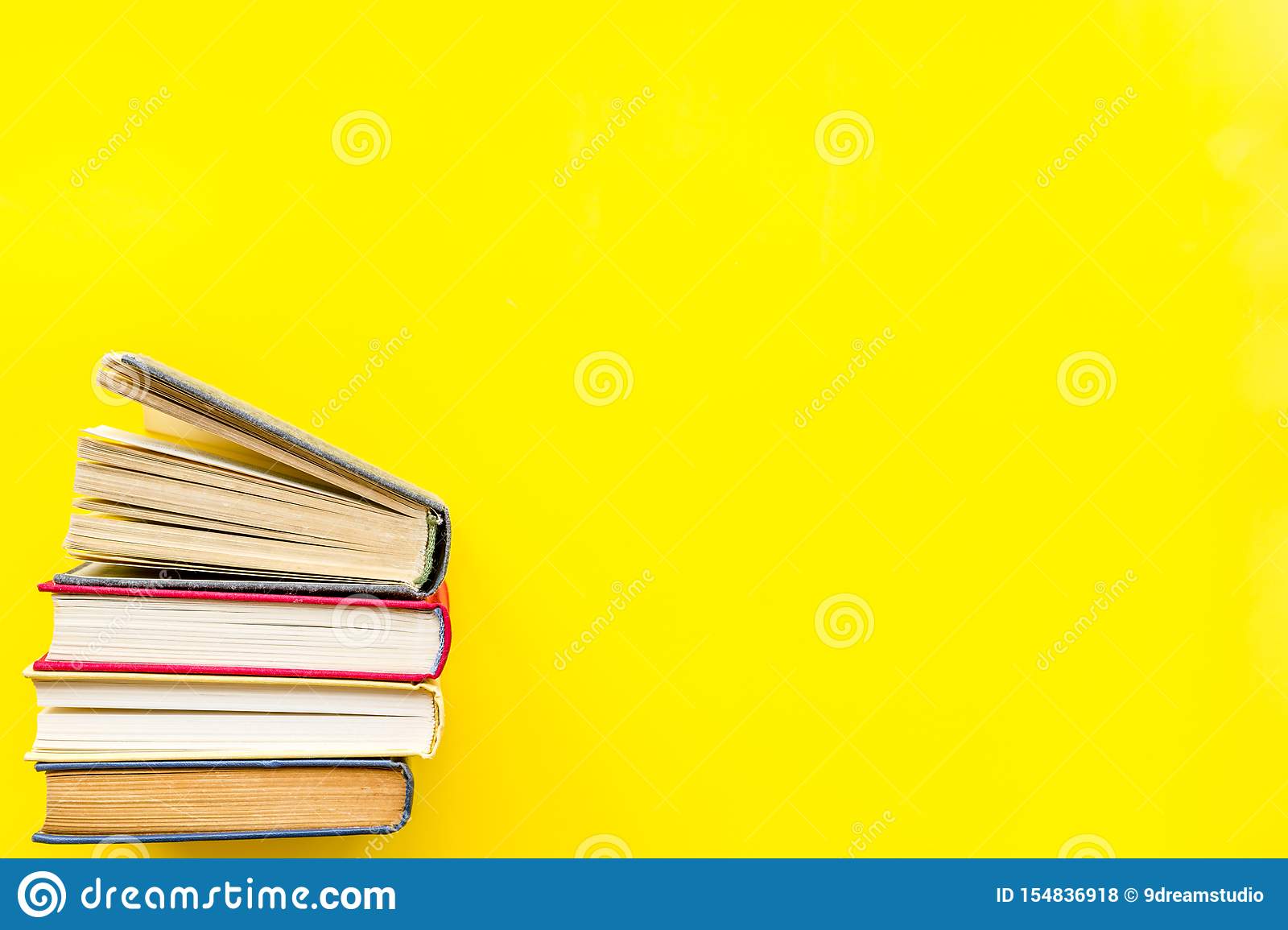 2. Функција предикатива 
(именски дио предиката)
предикатив
Јелена је пјевачица у опери.
Номинативи који имају значење одређивања именичког појма у субјекту увијек су у функцији 
предикатива.
Вокатив
Вокатив користимо при именовању појмова у директом обраћању.
Коста, јуче си учио довољно.
Ања, уради задаћу.
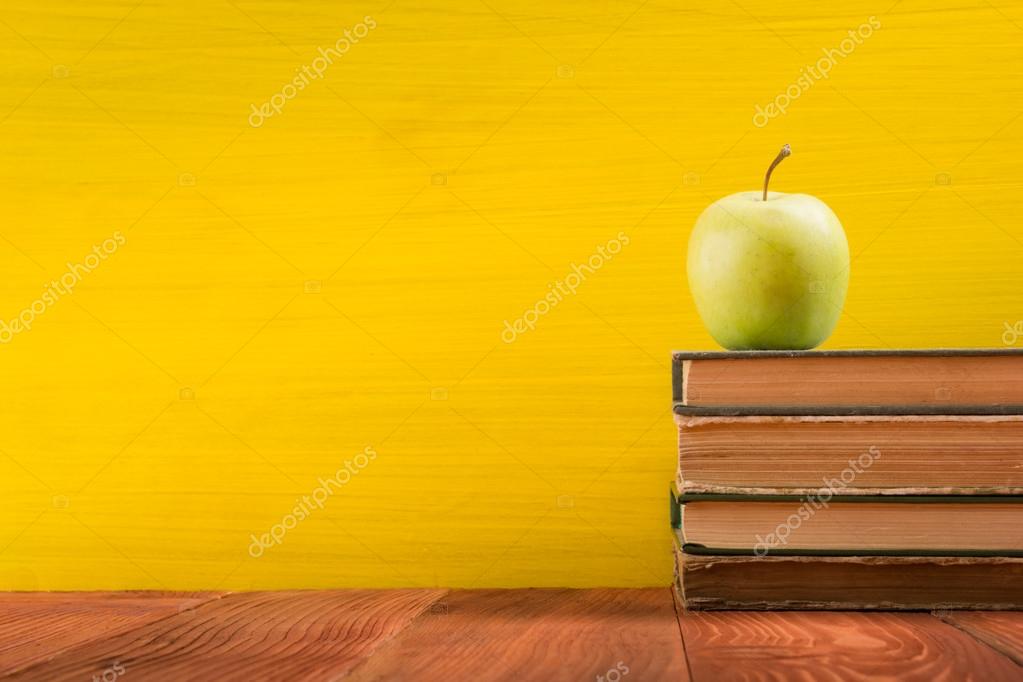 Вокатив као независни падеж не врши реченичне  функције.
Једина функција у реченици коју вокатив може вршити је функција граматичког субјекта у српским народним пјесмама.
Вокатив у српским народним пјесмама
Вино пије, Краљевићу Марко.

Проговара стари Вујадине.

Поранио Јанковић Стојане.
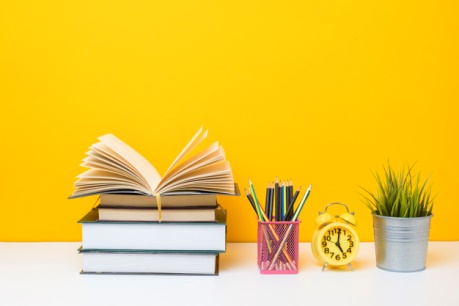 ХВАЛА НА ПАЖЊИ!